CSE 421
Greedy Algorithms / Dijkstra’s Algorithm

Yin Tat Lee
1
Single Source Shortest Path
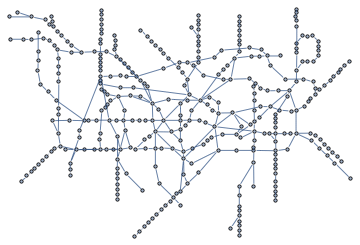 Dijkstra’s Algorithm: Example
s
0
2
4


5
7

3
1
4

5
6
3



8
1
9

8


4

2
5
10

Dijkstra’s Algorithm: Example
s
0
2
4
2
4
5
7

3
1
4

5
6
3



8
1
9

8


4

2
5
10

Dijkstra’s Algorithm: Example
s
0
2
4
2
4
5
7

3
1
4

5
6
3



8
1
9

8


4

2
5
10

Dijkstra’s Algorithm: Example
s
0
2
4
2
4
5
7
9
3
1
4

5
6
3



8
1
9

8


4

2
5
10

Dijkstra’s Algorithm: Example
s
0
2
4
2
4
5
7
9
3
1
4

5
6
3



8
1
9

8


4

2
5
10

Dijkstra’s Algorithm: Example
s
0
2
4
2
4
5
7
9
3
1
4
7
5
6
3
5

8
8
1
9

8


4

2
5
10

Dijkstra’s Algorithm: Example
s
0
2
4
2
4
5
7
9
3
1
4
7
5
6
3
5

8
8
1
9

8


4

2
5
10

Dijkstra’s Algorithm: Example
s
0
2
4
2
4
5
7
9
3
1
4
7
5
6
3
5

8
8
1
9
13
8


4

2
5
10

Dijkstra’s Algorithm: Example
s
0
2
4
2
4
5
7
9
3
1
4
7
5
6
3
5

8
8
1
9
13
8


4

2
5
10

Dijkstra’s Algorithm: Example
s
0
2
4
2
4
5
7
9
3
1
4
7
5
6
3
5

8
8
1
9
13
8


4

2
5
10

Dijkstra’s Algorithm: Example
s
0
2
4
2
4
5
7
9
3
1
4
7
5
6
3
5

8
8
1
9
13
8

16
4

2
5
10

Dijkstra’s Algorithm: Example
s
0
2
4
2
4
5
7
9
3
1
4
7
5
6
3
5

8
8
1
9
13
8

16
4

2
5
10

Dijkstra’s Algorithm: Example
s
0
2
4
2
4
5
7
9
3
1
4
7
5
6
3
5
15
8
8
1
9
13
8

16
4
10
2
5
10

Dijkstra’s Algorithm: Example
s
0
2
4
2
4
5
7
9
3
1
4
7
5
6
3
5
15
8
8
1
9
13
8

16
4
10
2
5
10

Dijkstra’s Algorithm: Example
s
0
2
4
2
4
5
7
9
3
1
4
7
5
6
3
5
15
8
8
1
9
13
8
14
16
4
10
2
5
10
20
Dijkstra’s Algorithm: Example
s
0
2
4
2
4
5
7
9
3
1
4
7
5
6
3
5
15
8
8
1
9
13
8
14
16
4
10
2
5
10
20
Dijkstra’s Algorithm: Example
s
0
2
4
2
4
5
7
9
3
1
4
7
5
6
3
5
15
8
8
1
9
13
8
14
16
4
10
2
5
10
19
Dijkstra’s Algorithm: Example
s
0
2
4
2
4
5
7
9
3
1
4
7
5
6
3
5
15
8
8
1
9
13
8
14
16
4
10
2
5
10
19
Dijkstra’s Algorithm: Example
s
0
2
4
2
4
5
7
9
3
1
4
7
5
6
3
5
15
8
8
1
9
13
8
14
16
4
10
2
5
10
18
Dijkstra’s Algorithm: Example
s
0
2
4
2
4
5
7
9
3
1
4
7
5
6
3
5
15
8
8
1
9
13
8
14
16
4
10
2
5
10
Dijkstra’s Algorithm outputs a tree.
18
Disjkstra’s Algorithm: Correctness
y
S
s
x
v
u
Remarks on Dijkstra’s Algorithm
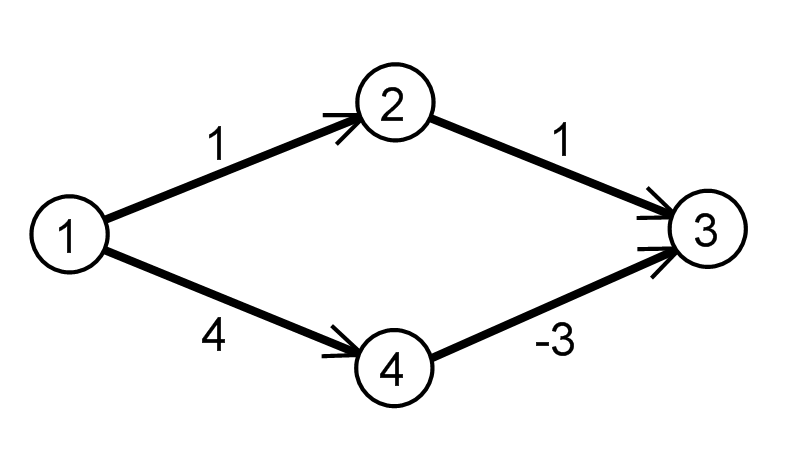 Implementing Dijkstra’s Algorithm
Read wiki!
How does Bing Maps work?
Continent-sized road networks have 10s of millions intersections.
Dijkstra’s algorithm: few seconds.
How do you go from UW to Microsoft?
For a region, there is a small set of nodes such that all sufficiently long shortest paths out of the region pass a node in the set
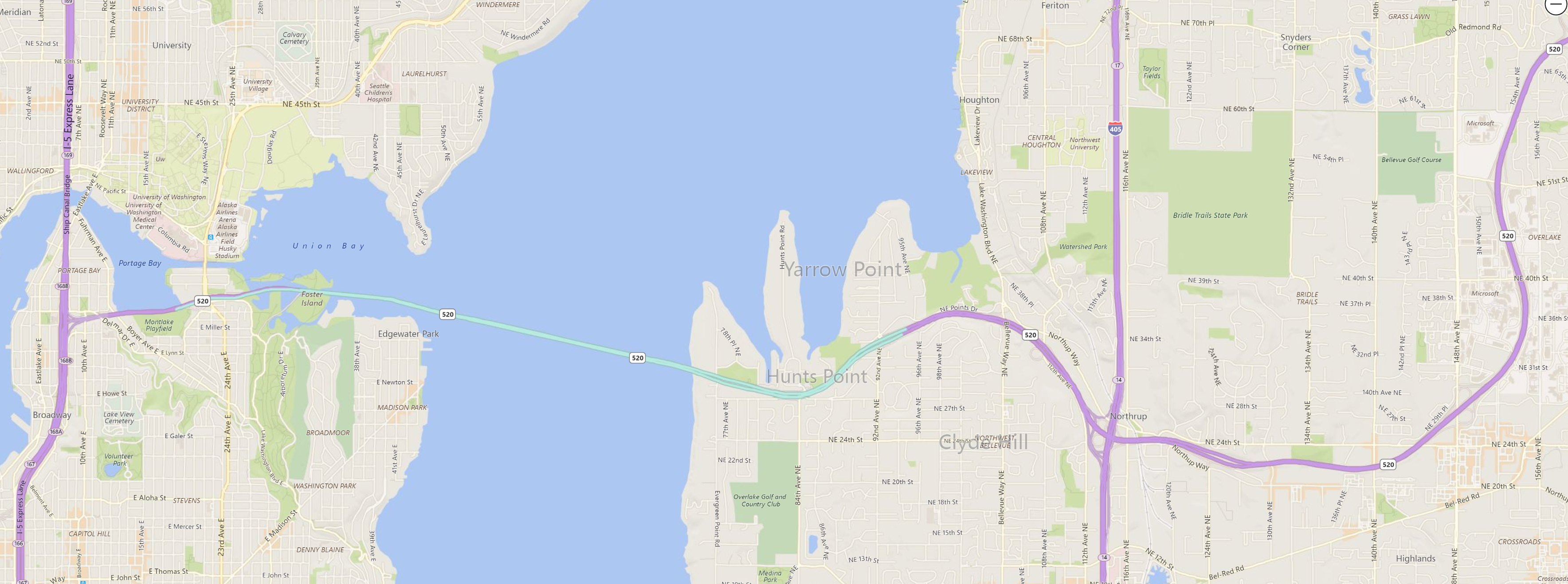 UW
Microsoft
This slide modified slides from A.V. Goldberg (a former MSR researcher)
Transit Node (TN) Algorithm
Basic concepts
divide a map into regions (a few thousand)
for each region, optimal paths to far away places pass
through one of a small number of access nodes (≈ 10 on the average)
the union of access nodes is the set of transit nodes (≈ 10 000)

Empirical observation: small number of access/transit nodes

Preprocessing algorithm
find access nodes for every region
connect each vertex to its access nodes
compute all pairs of shortest paths between transit nodes
Transit Node (TN) Algorithm
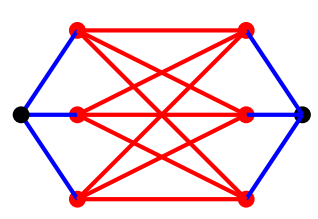